T자 주차
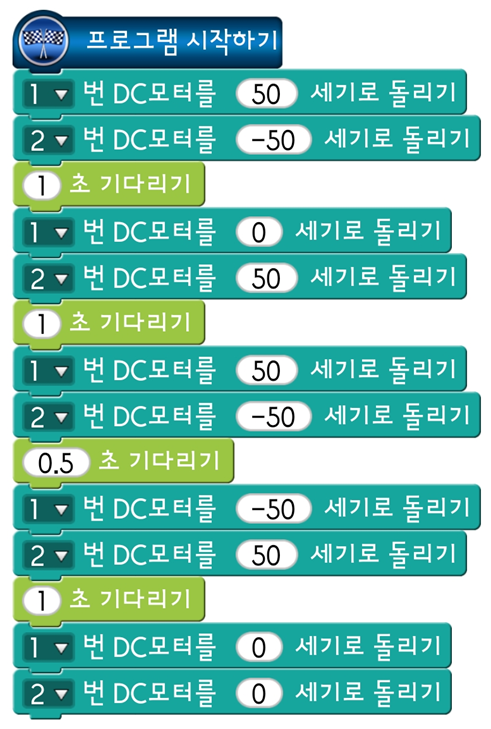 직진
왼쪽 후진
직진
후진
정지